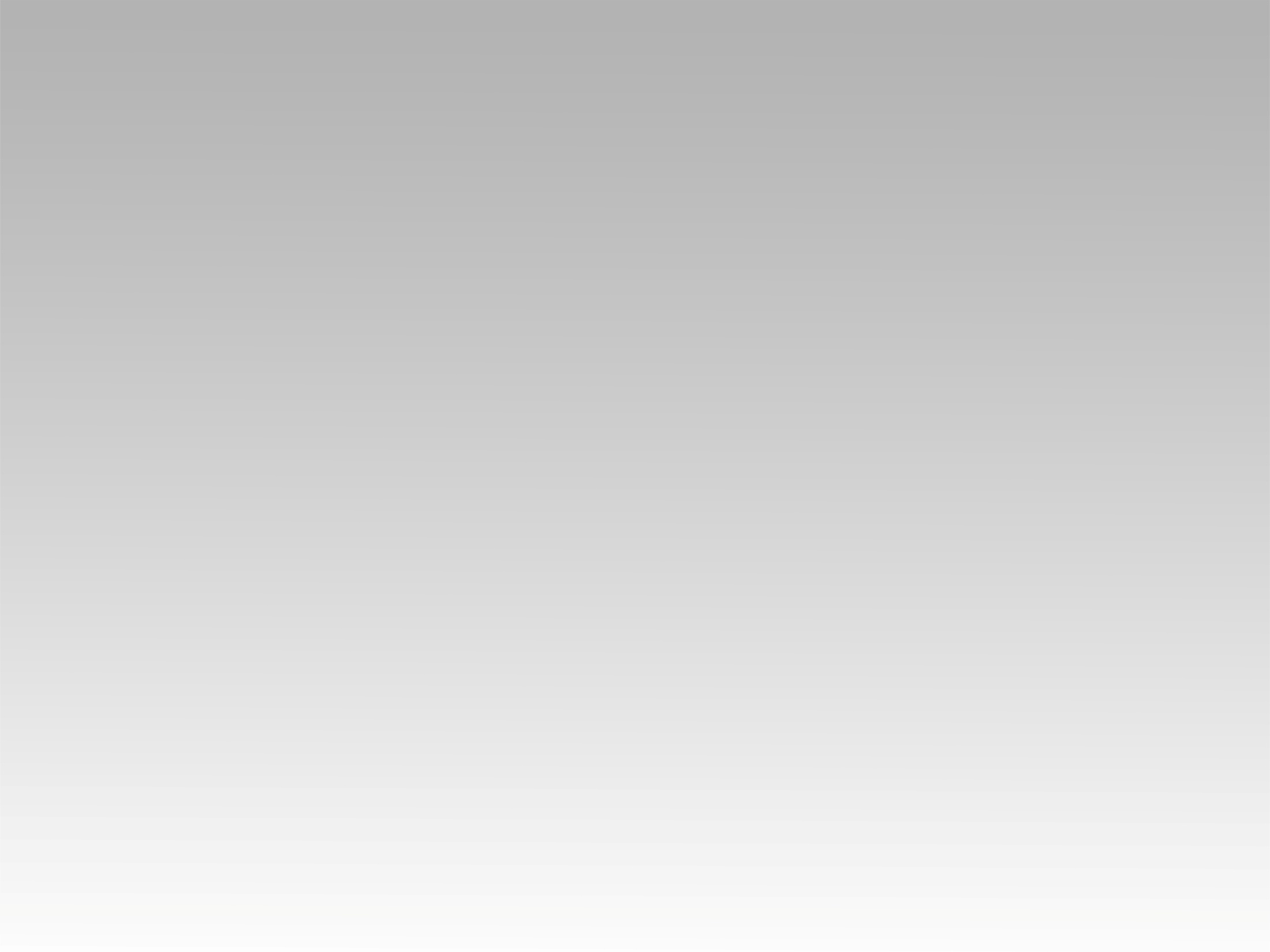 تـرنيــمة
عجز لساني عن التعبير
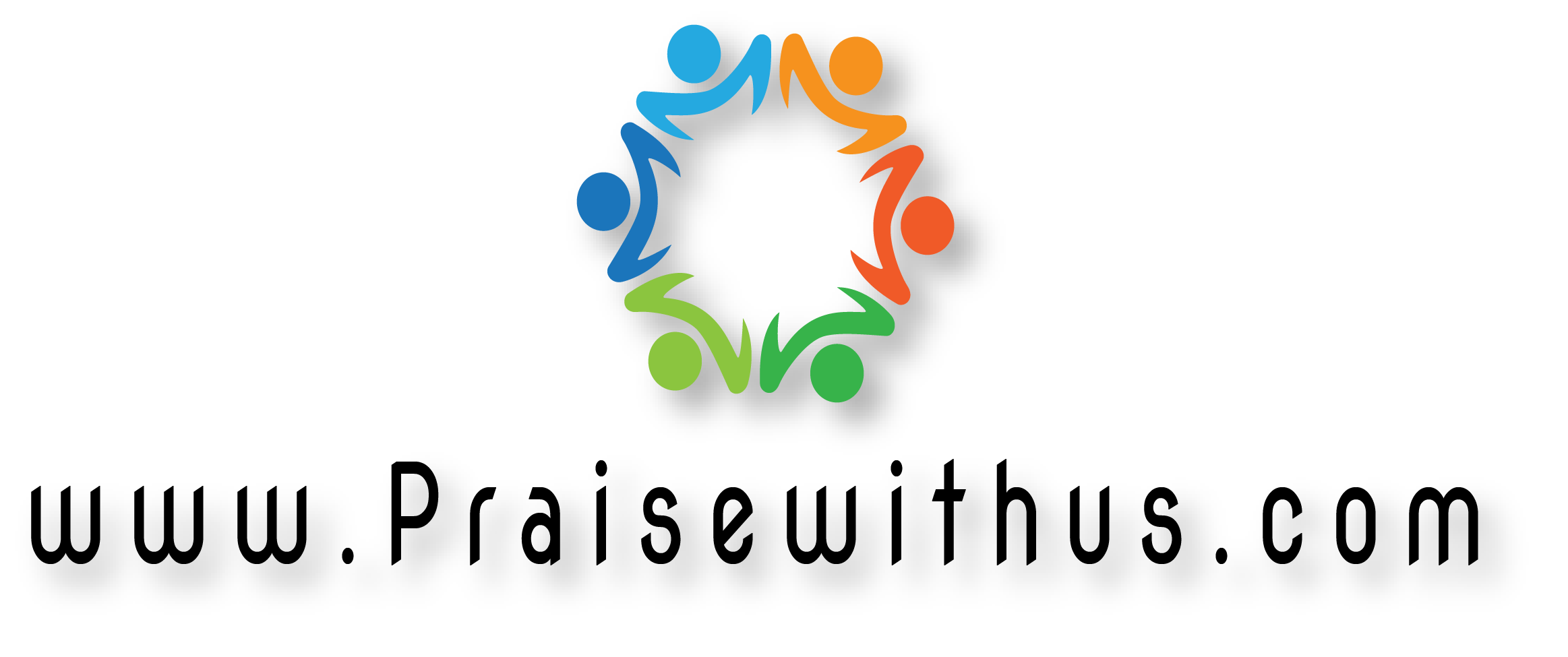 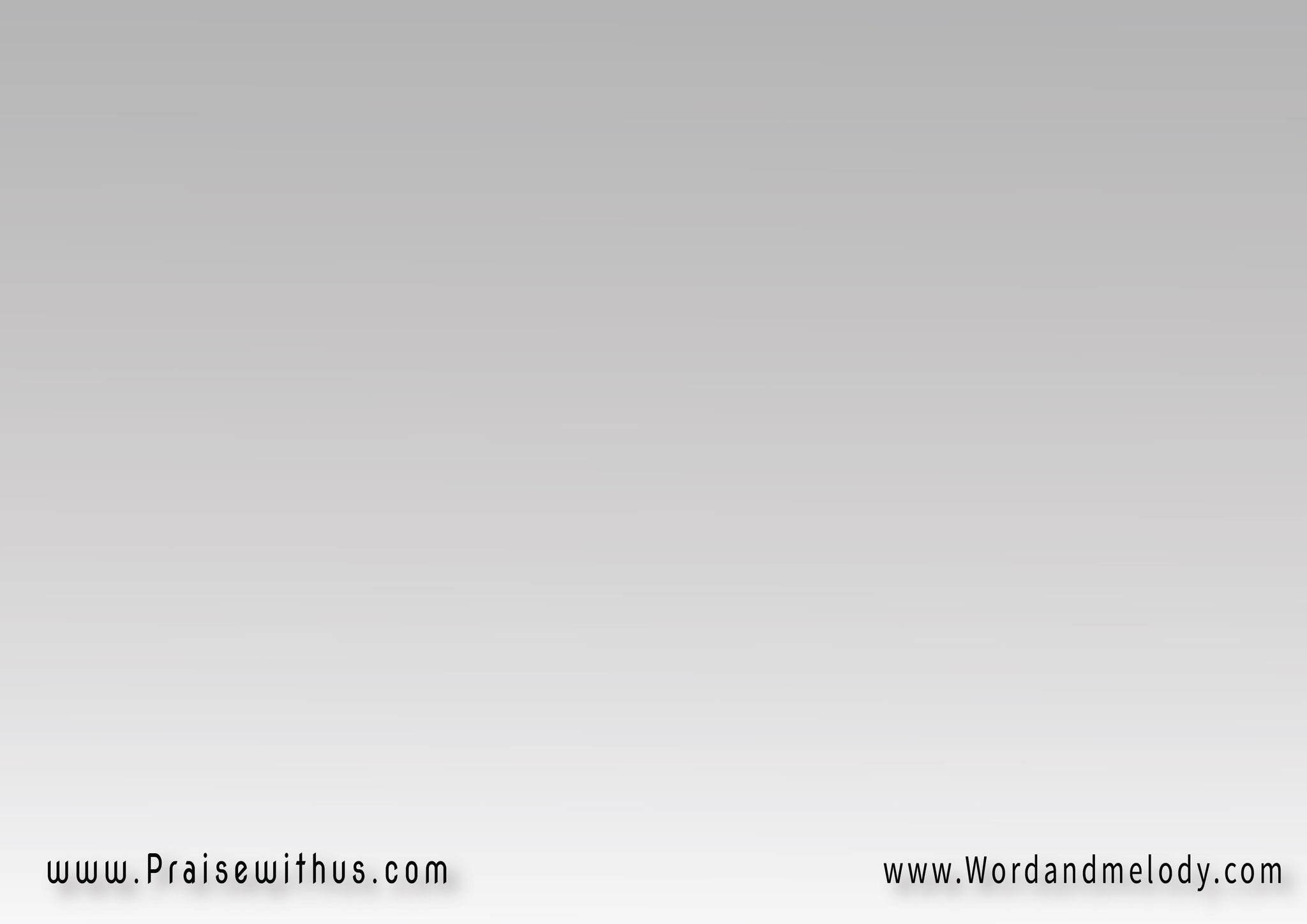 1-
عجز لساني عن التعبيرلما نويت اوصف يسوعحاولـت أسمـو بالتفكيـرنطق فؤادي وقال: يا جموع
( يا ريتني أقدر أقول واعبر )2
 عن أوصاف الرب يسوع
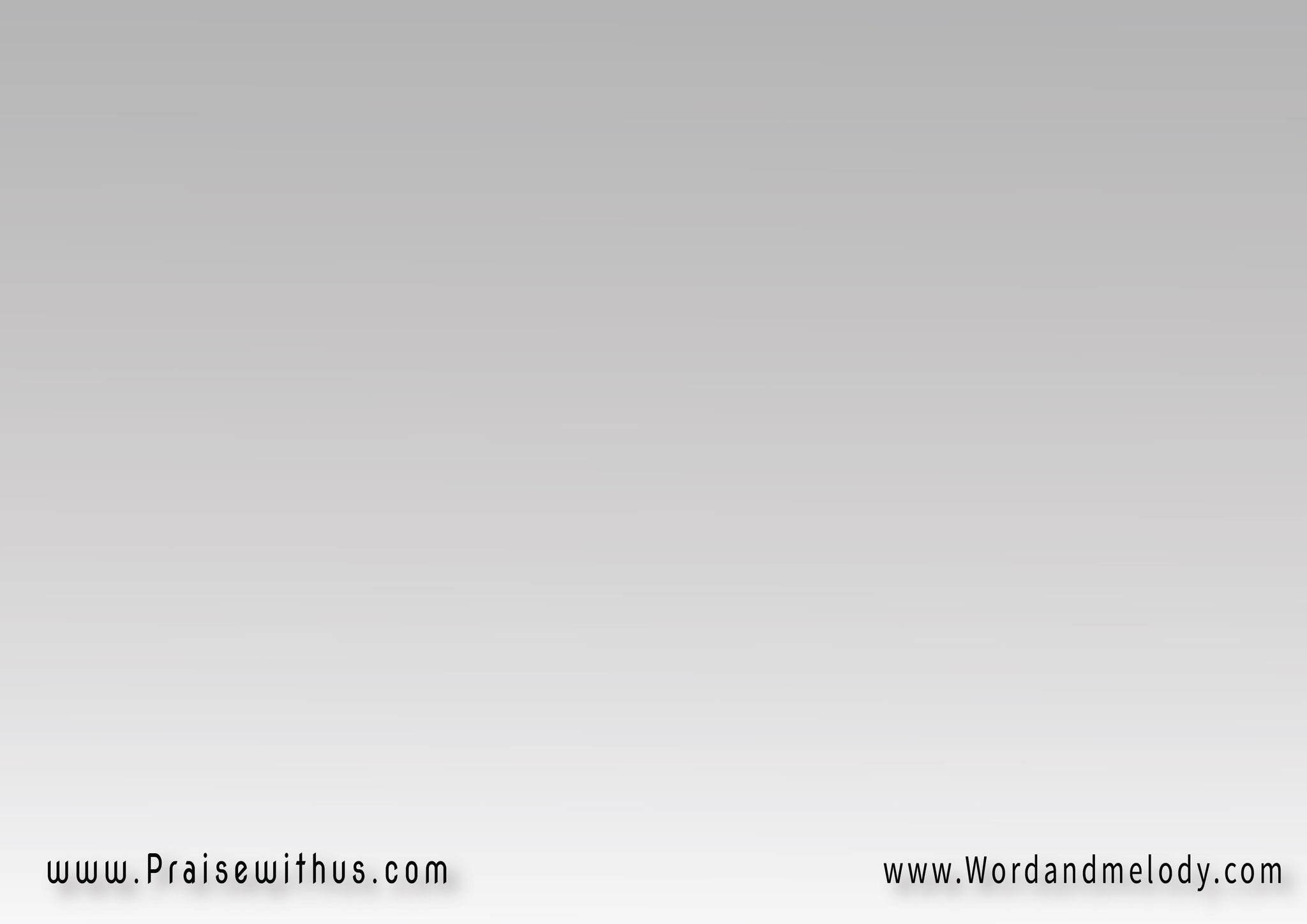 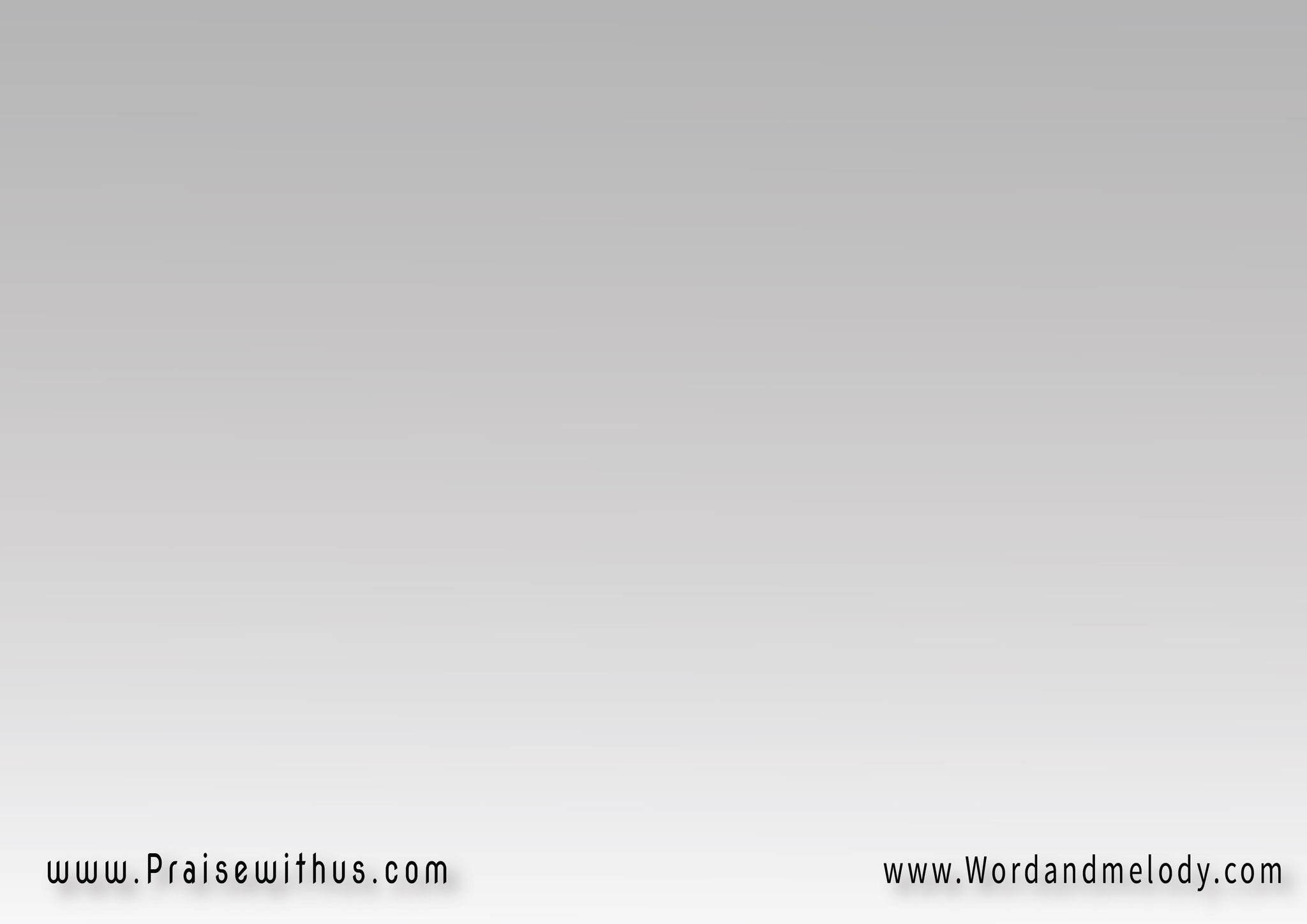 2-
في لحظة واحدة في طرفة عينطهرني دمه وصرت سعيدطوباك يا قلبي بقيت فرحانفرح لا ينطق به ومجيد
( يا ريتني أقدر أقول واعبر )2
 عن خلاص الرب يسوع
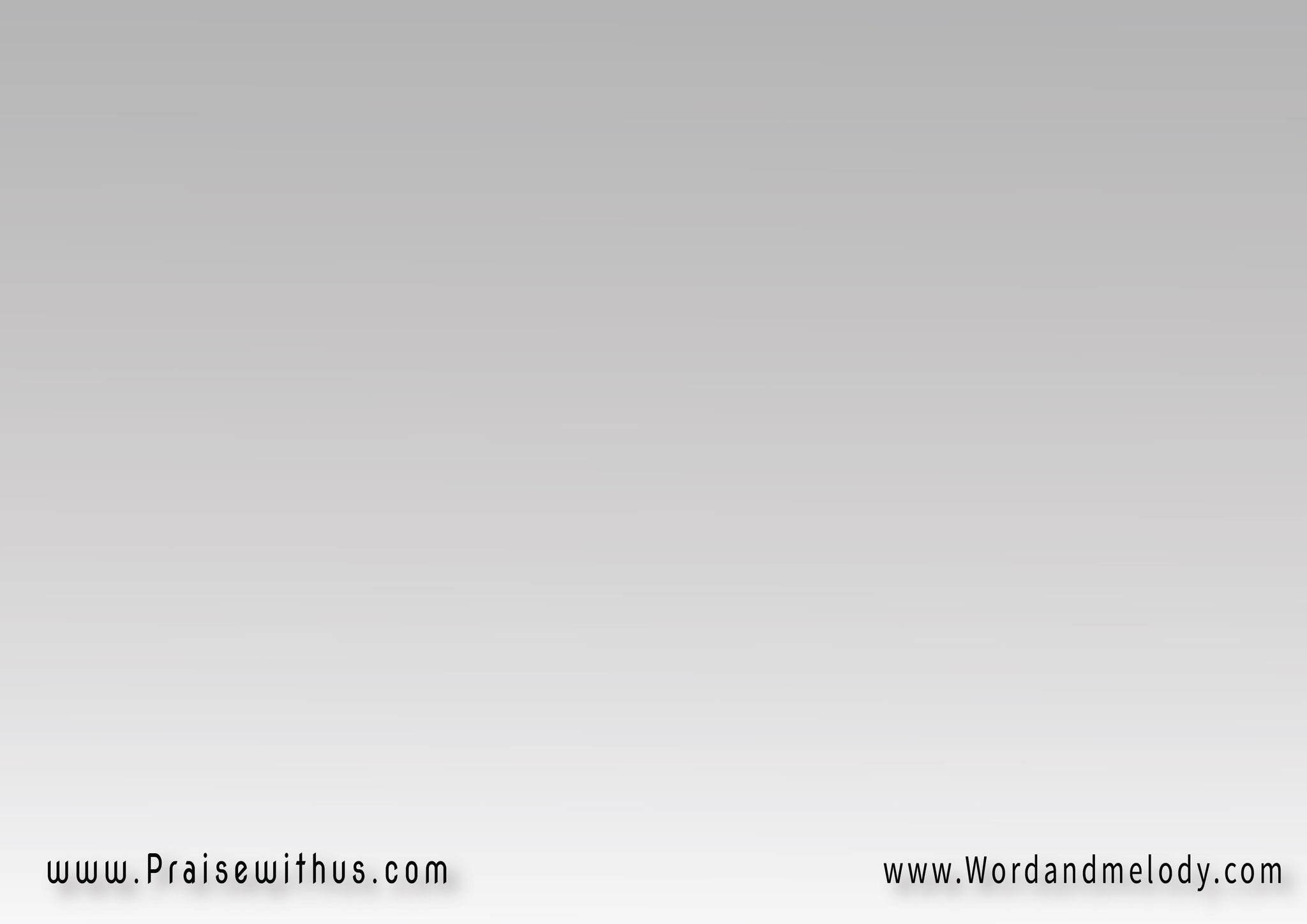 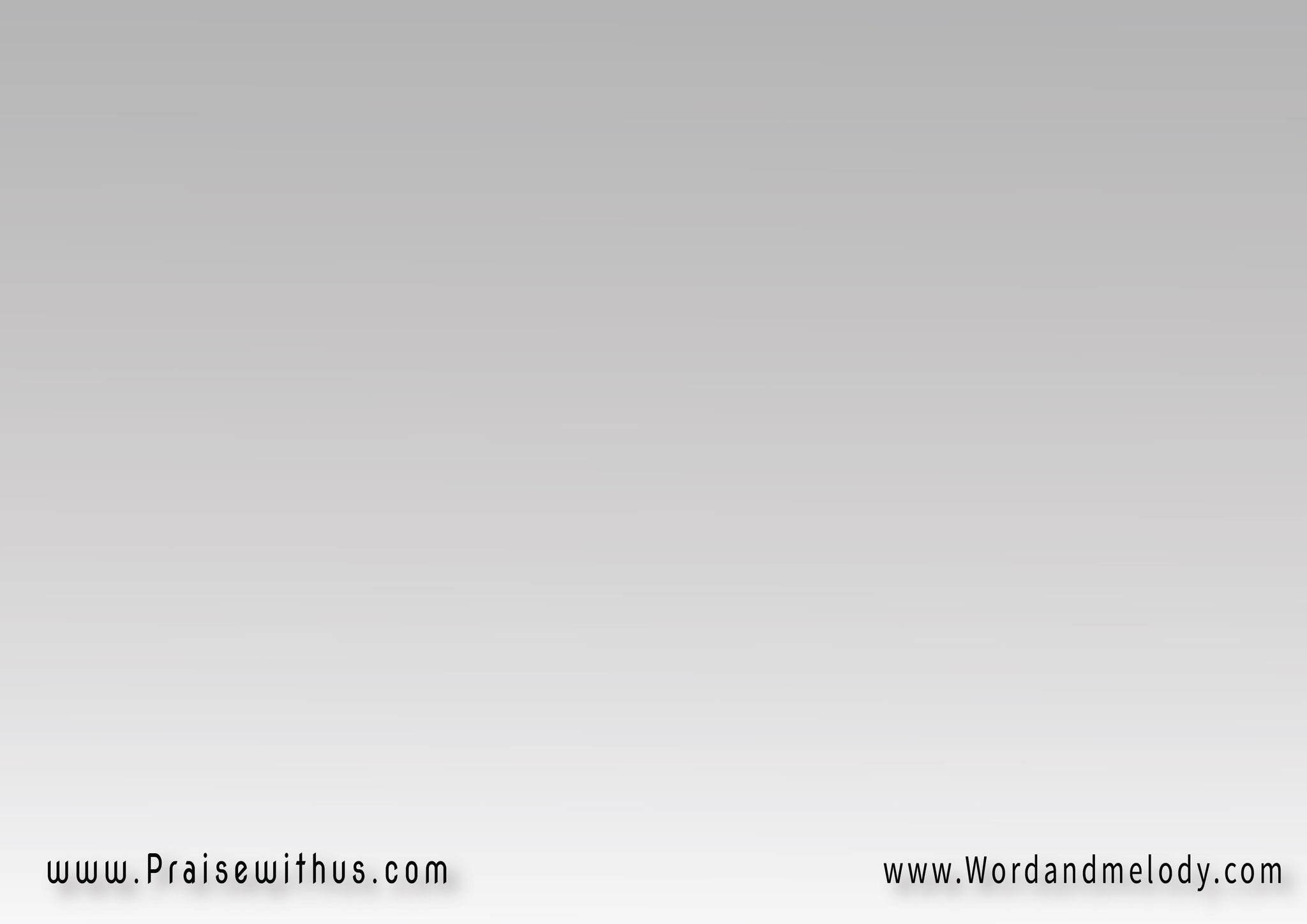 3-
لما ضعفت في الطريقوالعدو خدني في الظلماتلقيت يسوع أغلى صديقسحق عدوي وقال: هيهات
( يا ريتني أقدر أقول واعبر )2
 عن سلطان الرب يسوع
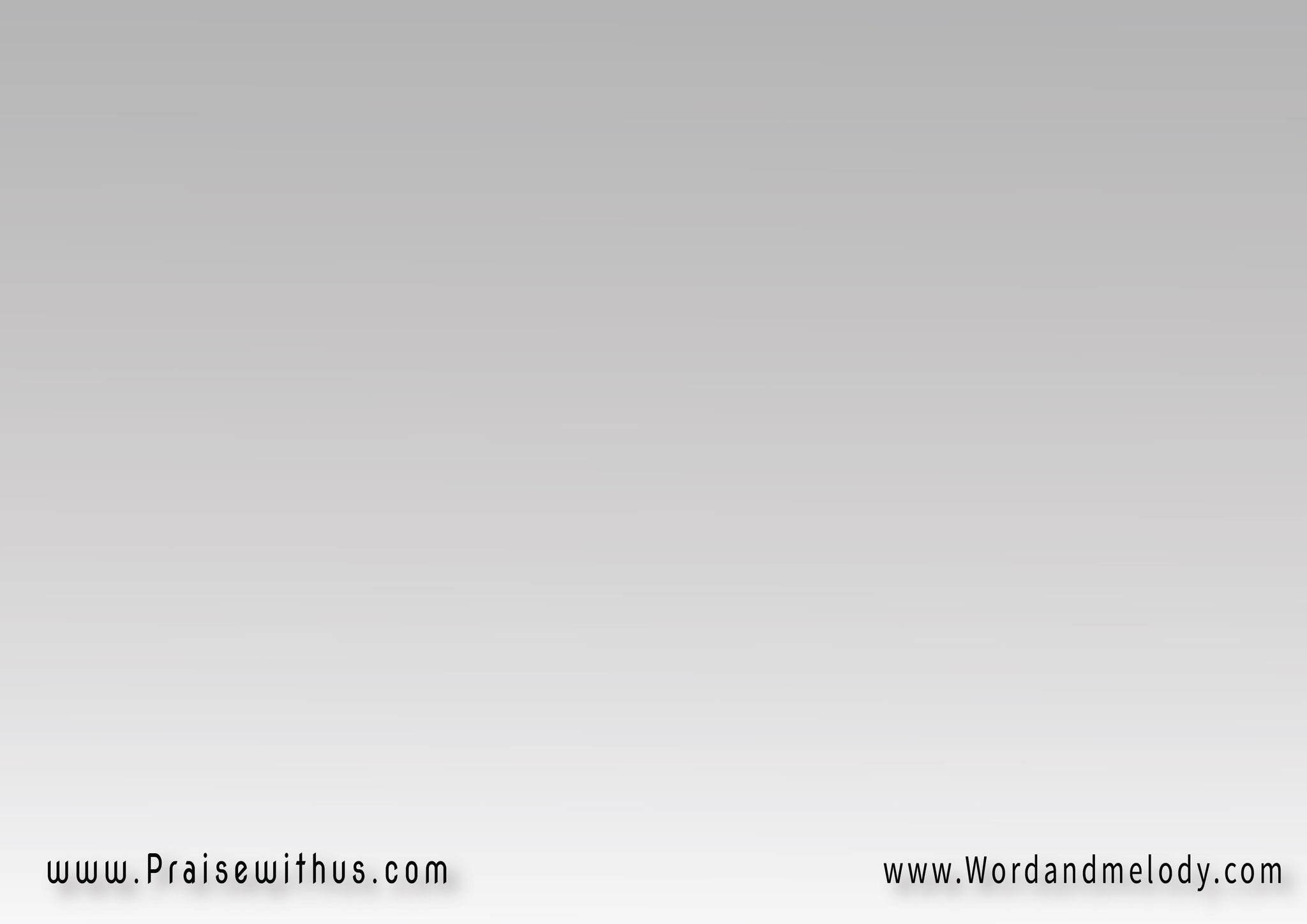 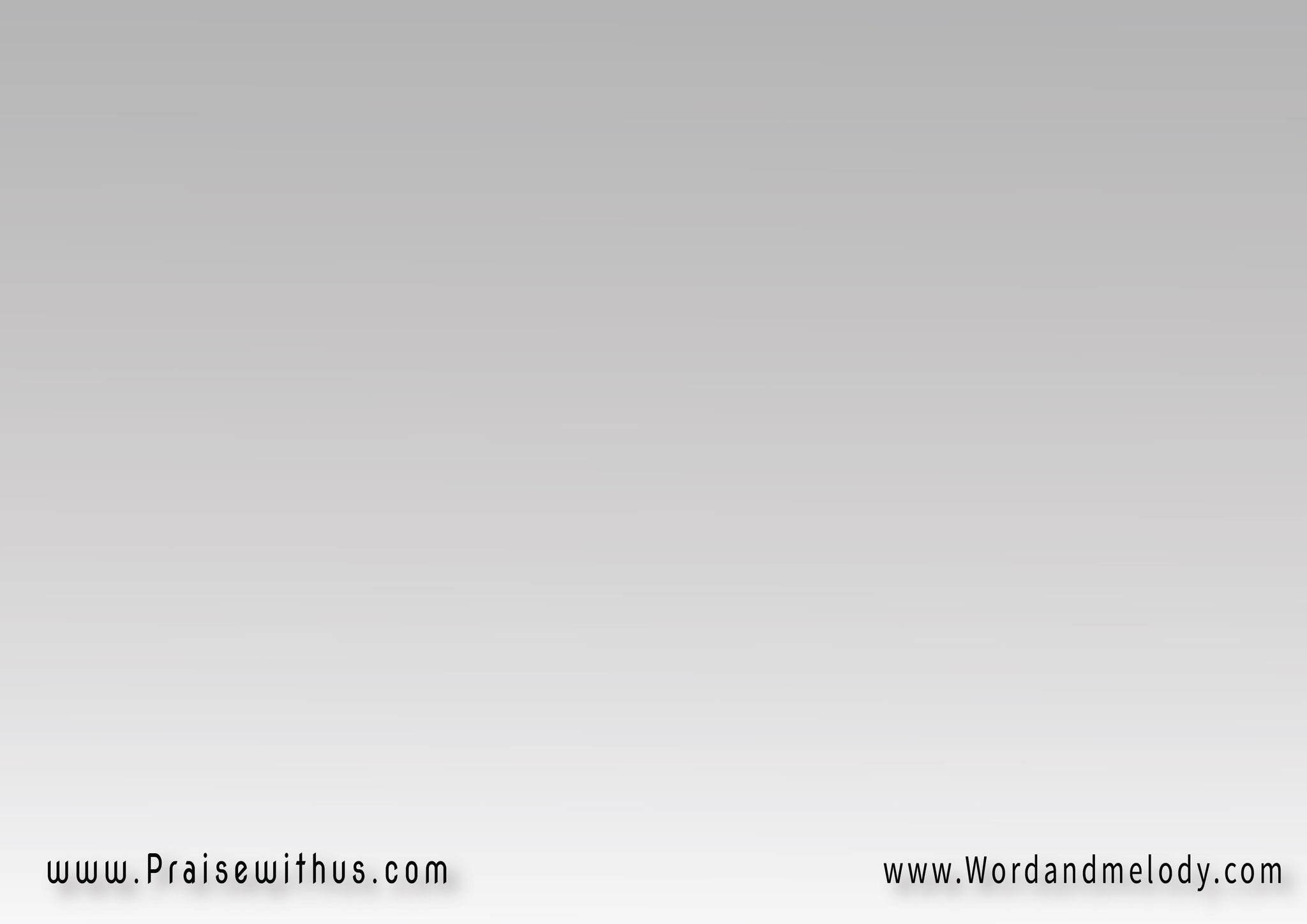 4-
قدوس إلهي يسوع البارمجداً لصاحب الأمجادطوباك يا مؤمن يا مختارهتعيش في ظله للأبد
( يا ريتني أقدر أقول واعبر )2
 عن حبيبي الفادي يسوع
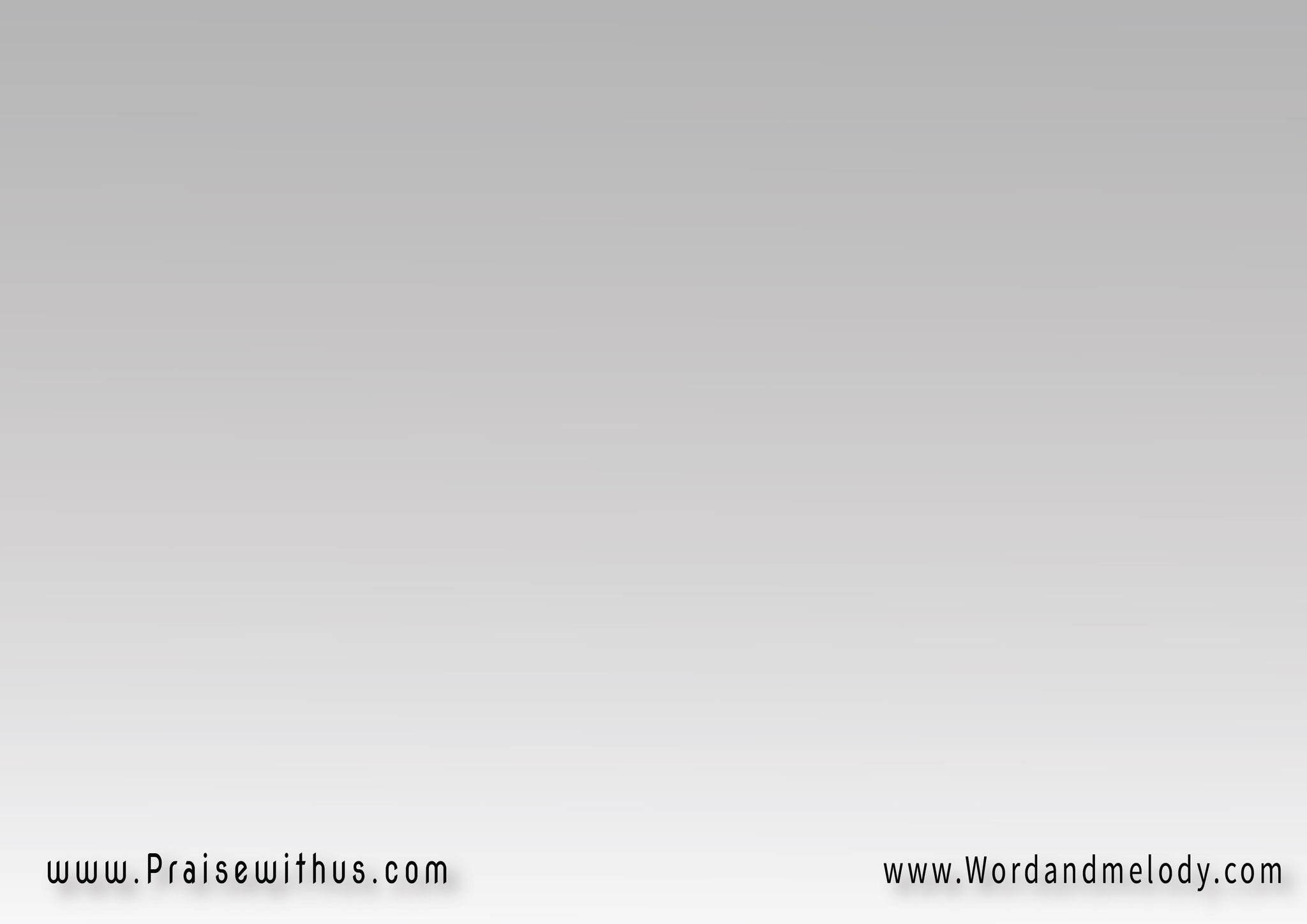 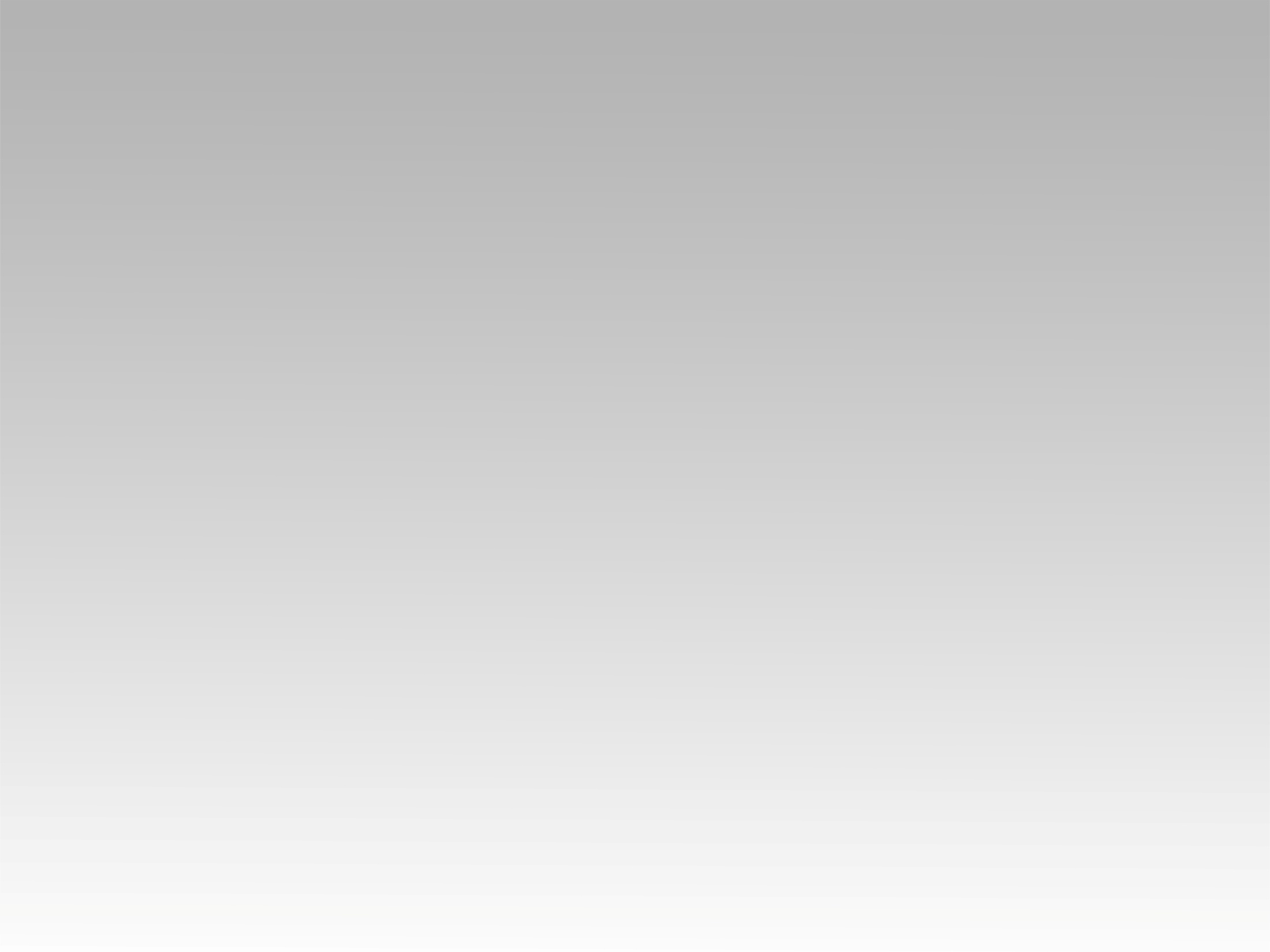 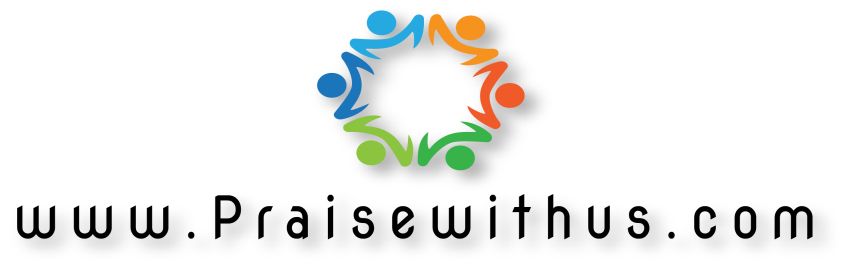